Outline
Lease Bid Overview
Inventory
Example
What has changed?
Submitting a Question
How to Participate
Key Dates & Timeline
Q&A
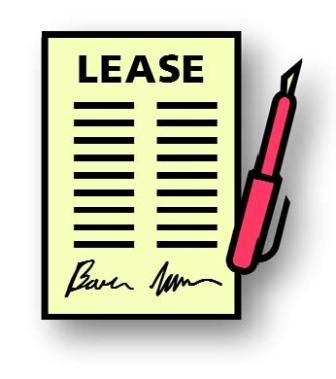 Edwards Lease Inventory
Historically maintain between 35-40,000 AF of leased water
SAWS 2017 Water Management Plan identifies a decrease in Edwards Aquifer inventory
Due to increases in non-Edwards water supplies
Maintain lease inventory of 25,000 AF
3,500 AF is targeted to maintain lease levels
Request for Edwards Lease Bids
Overview / Example
Five year (5) lease term
Submittal will include the price requested per acre-foot
What Has Changed?
Previous vs. Current
Previous Request
Multiple terms 
2-year
5-year
Flexible Start
2016 or 2017
Price determined by permit-holder
Current Request
Single term
5-year term
Effective Jan 1, 2019
Expiring Dec. 31, 2023
Price determined by permit-holder
How to Participate
Submitting a bid
Submit a package by:
Completing & signing Exhibit 1
Copies of leases affecting EAA rights
Securely seal bids – mark exterior of envelope with solicitation number: 
B-18-010-JP
Return to SAWS (mail or deliver only) for time-stamp
How to Participate
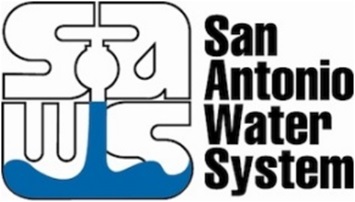 Submitting a bid
Mail or FedEx, etc.

San Antonio Water System
ATT: Contract Administration
2800 U.S. Hwy 281 North
San Antonio, TX 78212
In person or Hand delivery

San Antonio Water System
Customer Center Building – Counter Services
2800 U.S. Hwy 281 North
San Antonio, TX 78212
Key Dates & Timeline
Lease Bids
June 21, 2019
July 26, 2019
Lease bid issued
First public lease bid @ 2:00 PM opening SAWS building (CR-C137)
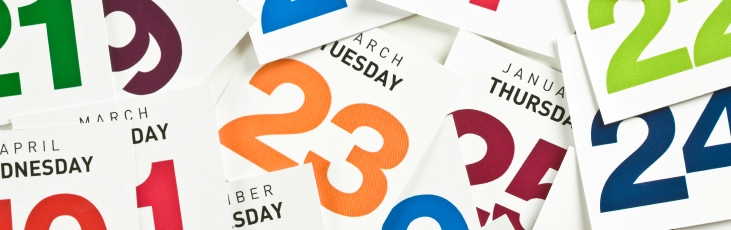 Key Dates & Timeline
Biweekly bid schedule
Security
Bid opening & Submittals
Security Guard Station
Check-in
Identification 
Allow enough time
WWW.SAWS.ORG
Online
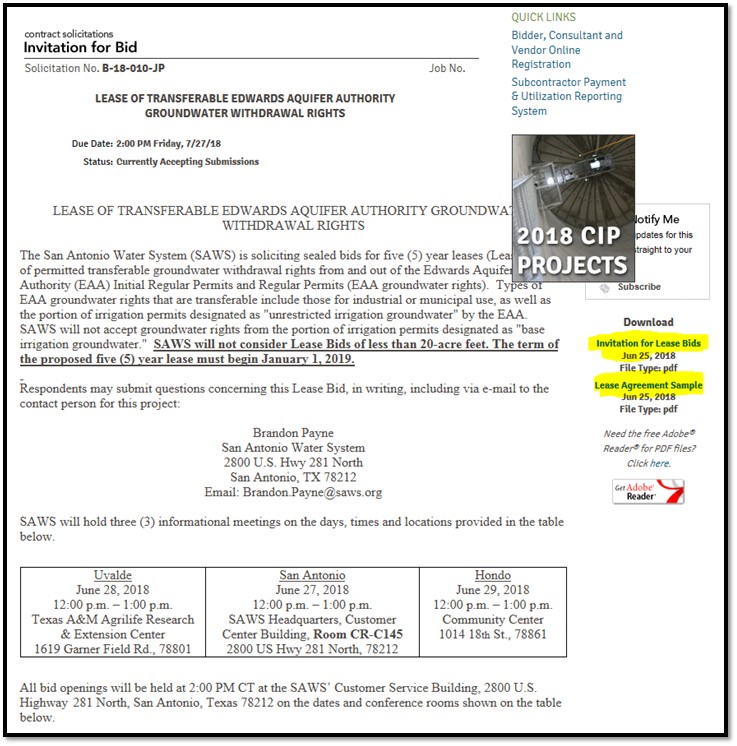 Submitting a Question
Contact information
Janie Powell
(210) 233-2443
Janie.Powell@saws.org
Brandon Payne
(210) 233-3484
Brandon.Payne@saws.org
Questions?